Hydropower Vision
Team May 15-08

Advisor: 
James McCalley
Members:
Alex Tillema - Team Leader
Nicholas Jones - Communication Leader
Kyle Kraus - Key Concept
Jared Ward - Key Concept
Josh Martinson - Team Webmaster
Mohammed Aldhaheri - Research Lead
[Speaker Notes: Presenter: Alex]
Project Scope/Background
DOE Wind and Water Power Technologies Offices seeking to establish analytical basis for growth in hydropower over the next half century
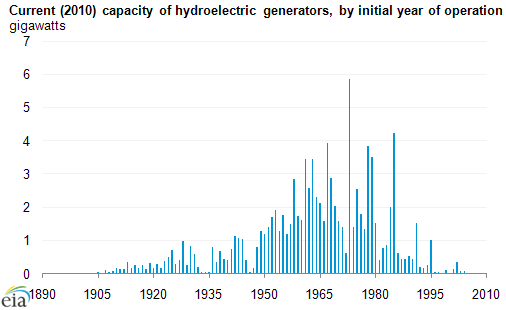 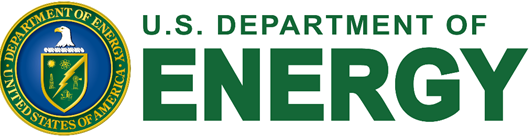 [Speaker Notes: Presenter: Alex

Why the need for this project?
Not much hydropower added since 1970
Room for new technology
Need for electrical storage (Pumped Hydro)
Works well with other renewables
Incorporate how this is an electrical engineering project
Emphasis on us being in power systems field]
Hydropower & Wind Benefits
Wind Generation is a intermittent source
Pumped Hydro used as a compensator
Adding Hydro to a grid with a large wind generation capacity makes the grid more reliable, thus our goal
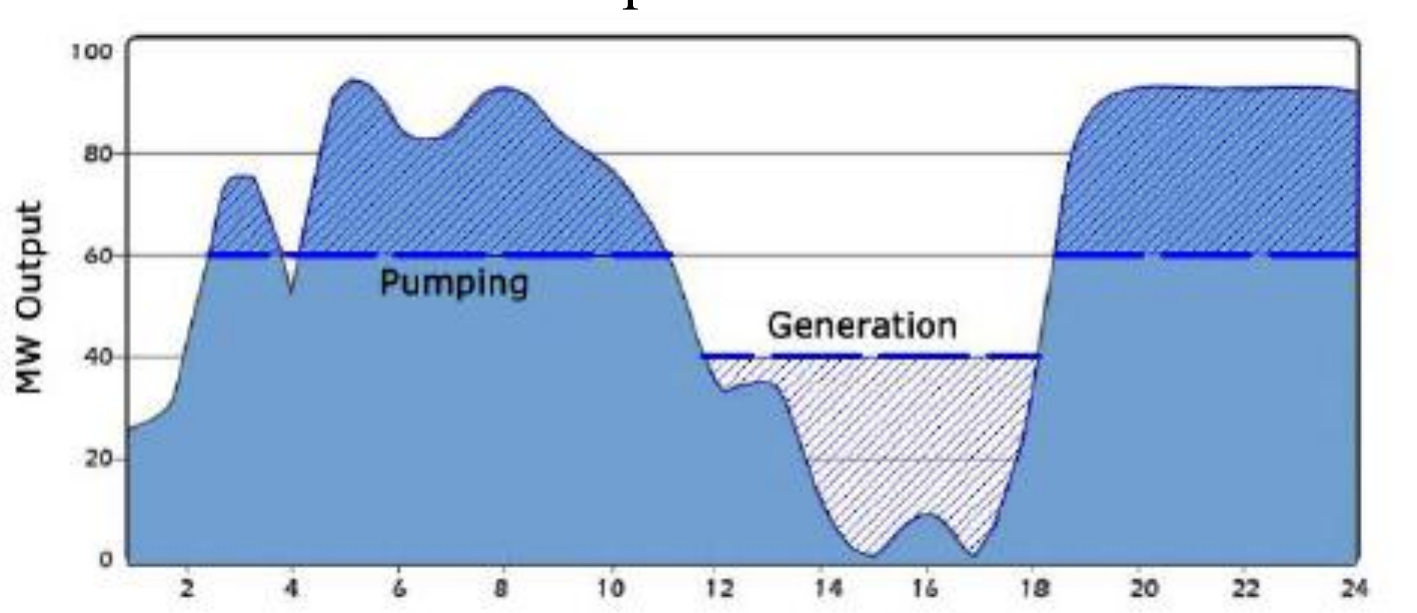 [Speaker Notes: Presenter: Alex
Goal was to try to locate a place with large wind penetration and the ability to have large hydro powe]
Region Identification in the US
Highest potential were in Washington, Idaho, Alaska, Oregon, Montana, and California

Washington, Idaho, Oregon, and Montana facing natural wildlife issue and already large installed hydro capacity

Concern over water supply in California

Alaska- small demand for electricity

Decided to look at Colorado, Pennsylvania, and Missouri but there was no incentative to build in these states 

Decided to look to our neighboors in the north
[Speaker Notes: Presenter: Kyle]
Manitoba Province
Current Installed Hydro - Capacity of 5,217 MW

Has the potential to add 8,785 MW of hydro capacity

Is already planning on 2,230 MW over the next 15 years

Current Export Capacity 1,850 MW

Approved construction of a 500kV transmission line between Dorsey, Manitoba to Duluth MN.
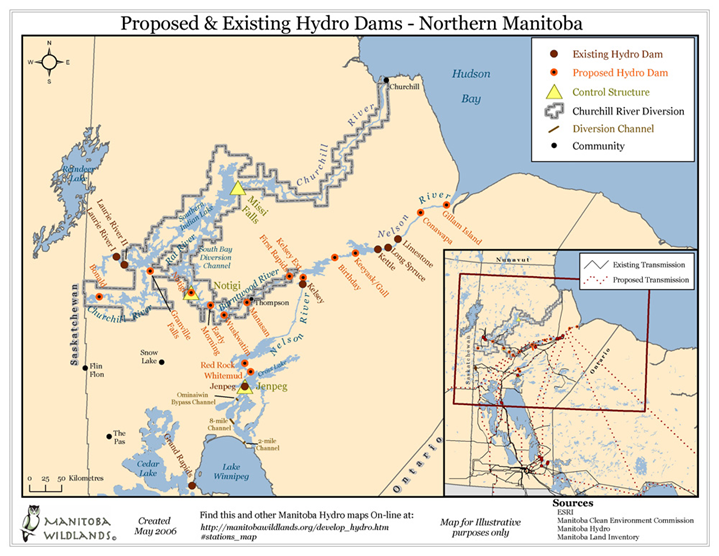 [Speaker Notes: Presenter: Kyle]
Overall Project Goal
Model Manitoba hydro expansion tied into MISO network.
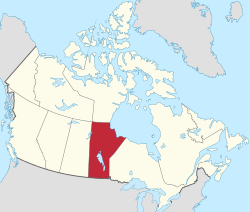 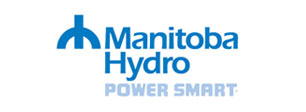 [Speaker Notes: Presenter: Kyle 

SO OUR GOAL WAS TO MODEL THE MISO MARKET…NOW WHAT IS MISO

Break up our design into 5 sections later on

98% of Manitoba electricity is hydropower

4,095 Billion kWh (B kWh) of electricity consumed]
How does MISO Model LMP?
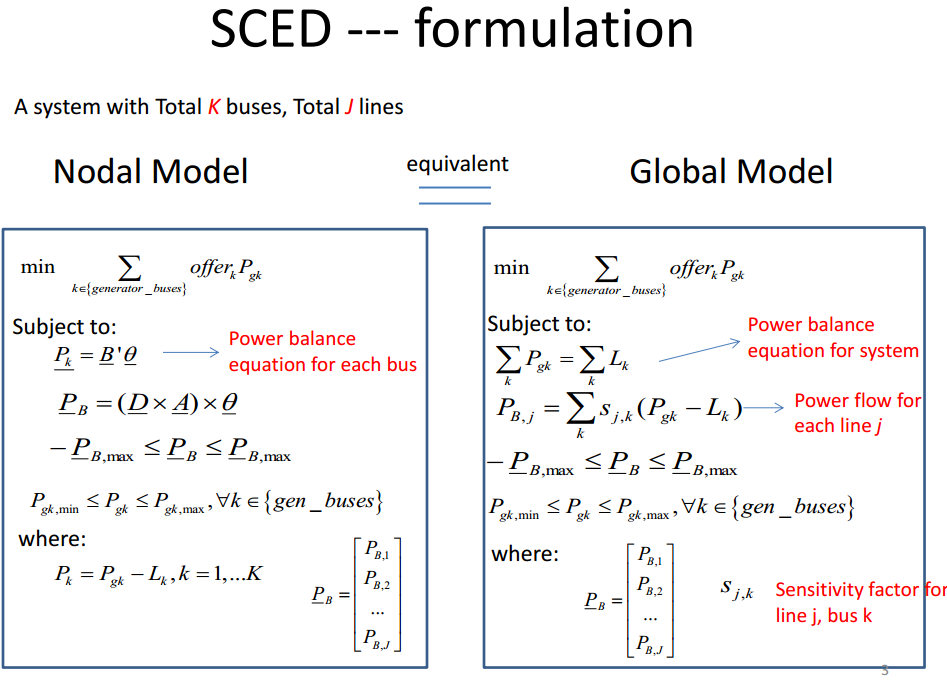 [Speaker Notes: Presenter: Josh]
[Speaker Notes: Presenter: Josh
LMP is locational marginal price

This is just additional data supplied by the Midwest Independent System Operator to show current prices

Helped with our understanding of the values we are getting]
Power Flow Model
13 node model of MISO and surrounding regions using PLEXOS
Used EIA data to compile generation and load data for each region
Ran simulations for every day for 30 years
Ran week long 5 min simulation in year 2032
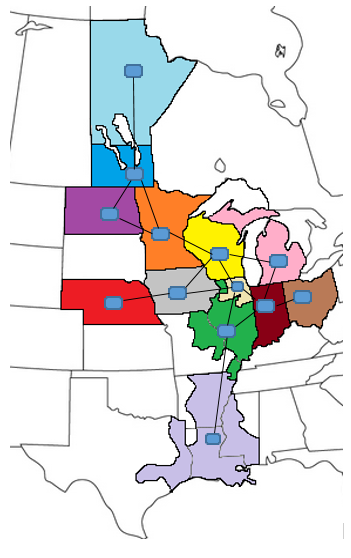 [Speaker Notes: Presenter: Nick]
Power Flow Model-Load
Varied yearly load to adjust for seasonal changes
Increased load conservatively 2% per year
Data had to be entered into an excel spreadsheet 
For each node this was 10,950 different values
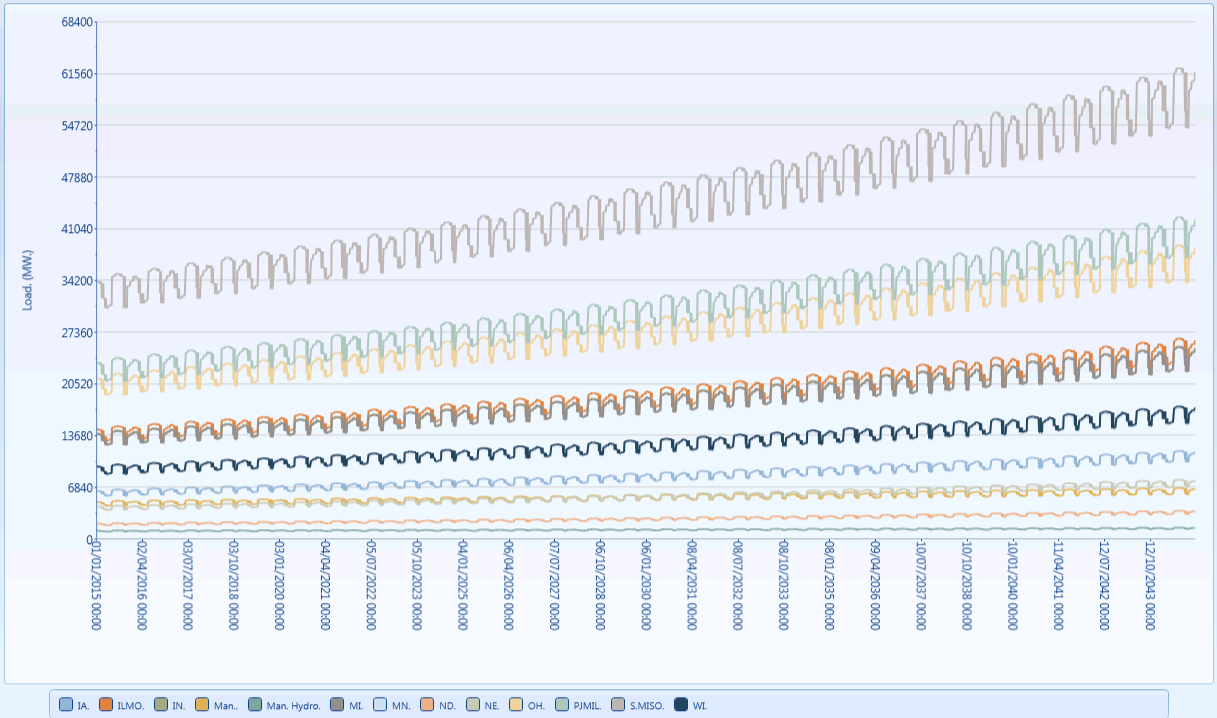 [Speaker Notes: Presenter: Nick

Using EIA and MISO assumptions]
Power Flow Model-Generation
Base Model
Wind increase and coal decrease based off MISO predictions
No hydro expansion and same Manitoba export capacity
Hydro Model
Doubled wind increase from base model
Doubled coal decrease from base model
Added 1000 MW to Manitoba export capacity from Manitoba to Minnesota line
[Speaker Notes: Presenter: Nick

Great for two reasons it adds to the green economy by doubling wind construction from predicted growth and it also uses hydro as a compensator instead of coal or natural gas]
Power Flow Model – Year 2032
1 week model taking place in the year 2032 
Calculations done every five minutes. 
Coal generation’s max capacity was the same in both short term models
Shows how hydro compensates for the variability of wind generation
The graph below shows the over all difference in generation from our base model compared to our hydro model
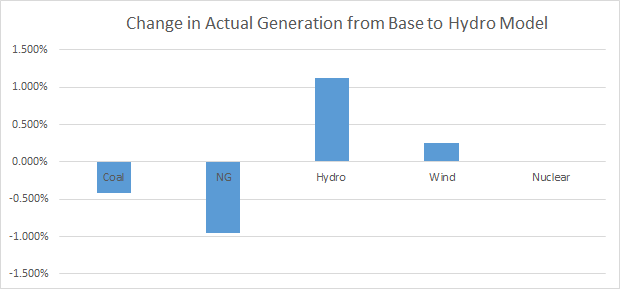 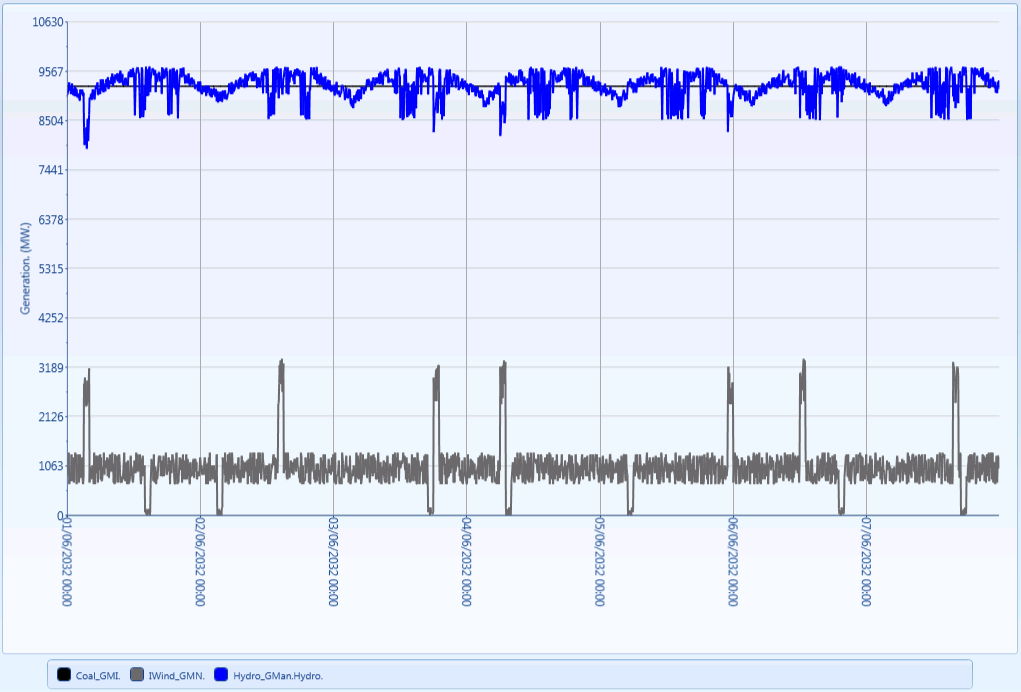 [Speaker Notes: Presenter: Jared

Diurnal benefits of having hydro generation allowed greater wind penetration

LT: 10958

ST: 2016]
PLEXOS Demonstration Video
[Speaker Notes: Presenter: Jared]
Challenges and Solutions 1
Problems with licensing Issues
	- Does not account for start-up cost, forcing large spot 	prices
	Solution: Rapid communication with advisor to obtain 	license

Production Cost Model within PLEXOS
	Solution: Set various minimum generation limits
[Speaker Notes: Presenter: Nick]
Challenges and Solutions 2
How to model wind generation
	Solution: Add in random generation capacity
Predicting load growth over 30 years 
	Solution: Used conservative 2% base increase with variance per month
Difference between MISO and our model (13 vs 50000 node)
	Solution: Used EIA data to create the most accurate data. ST-Model results were similar to current MISO LMP
[Speaker Notes: Presenter: Jared]
Results
System cost reduced by 1.8%
12.9% decrease in CO2 
We recommend to build and utilize Manitoba’s hydro potential to fully utilize the benefit of wind power.
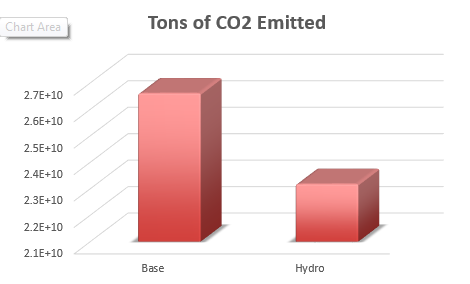 [Speaker Notes: Presenter: Mohammed]
Project Schedule and Costs
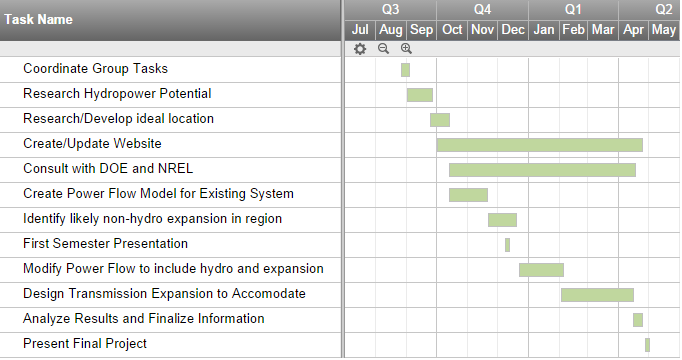 Costs

$15 – Poster Lamination

Total Cost: $15